计算机基础
与应用案例教程
第一篇  基础理论篇
第1章 计算机概述
1
第1章 
计算机概述
导引问题与关键字 
信息技术
什么是计算机
计算机能做什么
计算机的发展历程
浅谈计算思维
2
导引问题
1、一个完整的计算机系统应该包括 ______。
A）主机、键盘、鼠标和显示器 
        B）硬件系统和软件系统 
C）主机和其他外部设备 
        D）系统软件和应用软件
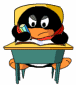 3
[Speaker Notes: b。]
导引问题
2、计算机之所以按人们的意志自动进行工作，最直接的原因（工作原理）是因为______。 
A）二进制数制 
        B）高速电子元件 
C）存储程序和程序控制 
        D）程序设计语言
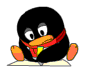 4
[Speaker Notes: c]
导引问题
3、计算机的应用领域可大致分为若干大类，下列选项中属于这几大类的是________（多选）。
A）计算机辅助教学、专家系统、人工智能
B）工程计算、信息处理、文字处理
C）实时控制、科学计算、数据处理
D）数值计算、人工智能、网络通信
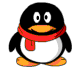 5
[Speaker Notes: c]
导引问题
4、现代信息技术的核心是______。
   A）电子计算机和现代通信技术 
   B）微电子技术和材料技术 
   C）自动化技术和控制技术 
   D）数字化技术和网络技术
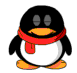 6
[Speaker Notes: a]
导引问题
5、计算机的性能指标包括多项，下列项目中_____不属于性能指标。 
A）主频 
        B）字长 
        C）运算速度
        D）带光驱否
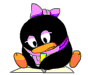 7
[Speaker Notes: d]
导引问题
6、OS是在第______代计算机才出现的。
   A）1  
   B）2 
   C）3 
   D）4
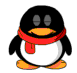 8
[Speaker Notes: c]
导引问题
7、PC机是随着构架处理器的电子元件______的发展而发展起来的。
   A）电子管  
   B）晶体管 
   C）集成电路 
   D）半导体
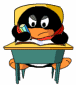 9
[Speaker Notes: c]
导引问题
8、在计算机领域中通常用MIPS来描述_____。
   A）计算机的可靠性
   B）计算机的运行性
   C）计算机的运算速度
   D）计算机的可扩充性
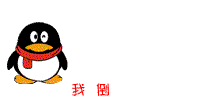 10
[Speaker Notes: c]
导引问题
9、世界上第一台计算机诞生至今，经历了若干代的发展、更替和变革，当下的计算机是属于第______代的计算机。
   A）4 
   B）5
   C）6
   D）7
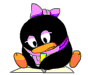 11
[Speaker Notes: a]
导引问题
10、现代计算机的工作模式（原理）是由科学家______提出的。
   A）香农（Claude Elwood Shannon） 
   B）比尔·盖茨 （William (Bill) H. Gates ）
   C）冯·诺依曼 （John Von Neuman）
   D）图灵（Alan Mathison Turing ）
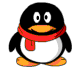 12
[Speaker Notes: c]
导引关键字
计算机系统组成
计算机工作原理
计算机发展史
信息技术
计算机特点与应用
电子元件
计算机性能指标
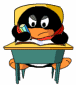 13
第1章 
计算机概述
导引问题与关键字
信息技术
什么是计算机
计算机能做什么
计算机的发展历程
浅谈计算思维
14
信息技术
信息技术（information technology，IT）可以理解为与信息处理有关的一切技术，或者说依据信息科学的原理和方法来实现信息处理的技术。
这里的信息处理指对信息的：
收集、识别、提取、变换
存贮、传递、整理、检索
检测、分析、利用等
信息技术
就信息技术的主体而言，最重要的部分是以微电子技术为基础的“计算机”、“通信”和“控制”技术。有人认为信息技术  (IT——Information Technology)简单地说就是3C：
Computer（计算机）
Communication （通信）
Control（控制）
信息技术
现代信息技术的关键是计算机技术、现代通信技术和控制技术。计算机在信息社会中有着重要的地位，主要表示在：
计算机改变了人们的工作方式
计算机改变了人们的生活方式
计算机改变了人们的学习方式
计算机改变了组织机构的工作方式
第1章 
计算机概述
导引问题与关键字
信息技术
什么是计算机
计算机能做什么
计算机的发展历程
浅谈计算思维
18
什么是计算机---描述
对计算机(Computer)人们往往从不同角度提出不同的见解,有多种描述:
“计算机是一种可以自动进行信息处理的工具”；
“计算机是一种能快速而高效地自动完成信息处理的电子设备”；
“计算机是一种能够高速运算、具有内部存储能力、由程序控制其操作过程的电子装置”。
19
ROM
RAM
什么是计算机----硬件构架
CPU(控制器+运算器)
键盘
显示器
内存储器
输出设备
输入设备
鼠标
打印机
扫描仪
绘图仪
光笔
音箱
优盘         硬盘          磁带           光盘              软盘
外存储器
什么是计算机----系统构成
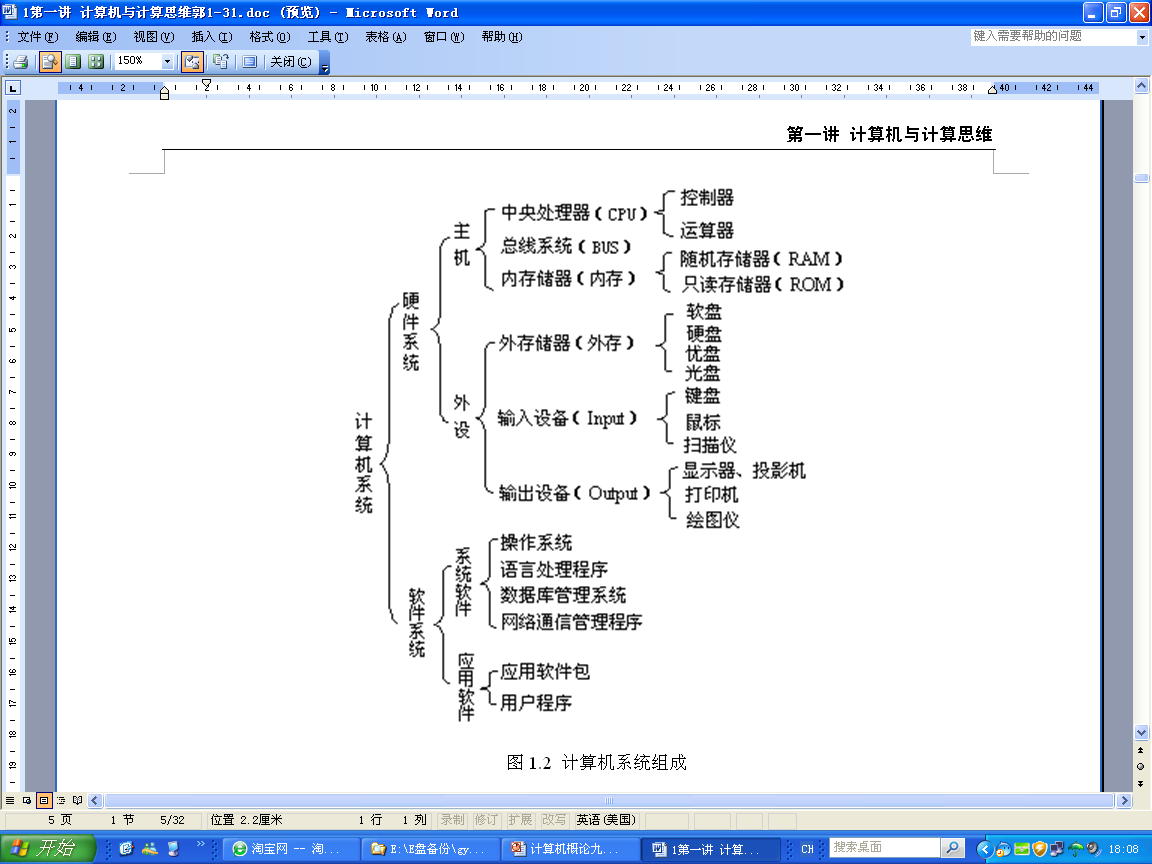 21
什么是计算机---特点
运算速度快
　计算精度高
　具有记忆存储功能
　具有逻辑判断功能
  网络与通信功能
　可靠性高、通用性强
什么是计算机---原理与定义
计算机的工作原理
       计算机能够自动完成运算或处理过程的基础是存储程序和程序控制（冯·诺依曼原理）。
计算机的定义
     计算机是由高科技电子元器件、线路和机械装置等部件或设备构成的，在计算机软件（程序及文档）的控制下，依照存储程序和程序控制的工作原理，能够高速、有效地完成人们指定的各种操作的自动化综合系统。
什么是计算机---性能指标
计算机的性能指标 
　主频—主频是CPU工作的时钟频率，是指计算机CPU在单位时间内工作的脉冲数，它在很大程度上决定了计算机的运行速度。单位是MHz(兆赫兹)。
　字长—由一个或多个字节组成的，作为整体进行存取的一个数据单位称为一个字。字长是计算机运算速度的又一个决定因素，字长越长计算机运行速度越快。另外，字长也决定了计算机的数据表示精度。
　存储容量—存储器中存储单元的总数，基本单位是字节（BYTE简写B）。内存容量越大，计算机运行速度越快。
　存取周期—CPU对存储器的两个基本操作为读取和写入。从存储器中存取一个字到能够再存取下一个字所需的时间称为存取周期。单位是NS（纳秒）。存取周期越短，计算机速度越快。
　运算速度—通常的度量单位是每秒可执行的百万条指令数（MIPS）。
什么是计算机---分类
按信息的表示和处理方式划分
数字计算机
在数字计算机中，信息用离散的二进制形式0和1组成的代码串表示。特点是解题精度高，便于信息存储，通用性强。通常所说电子计算机就是指数字电子计算机。
模拟计算机
在模拟计算机中，信息用连续变化的模拟量表示，其运算部件主要由运算放大器及一些有源或无源的网络组成。运算速度很快，但精度不高，通用性不强。
数字模拟混合电子计算机。
什么是计算机---分类
按计算机用途划分
专用计算机
专用计算机是针对某一特定应用领域，为解决某些特定问题而设计的，如“深蓝”（Deep Blue）计算机，只用于国际象棋的博弈。
通用计算机
通用计算机是针对多种应用领域或者面向多种算法而研制的，其通用性强、功能全，能适应多种用户的需求，目前大多数计算机是属于通用计算机，包括个人计算机。
什么是计算机---分类
按计算机规模与性能用途划分
巨型机
巨型机又称为超级计算机，是计算机中性能最高、功能最强的。其运算速度超过每秒千万亿次，字长64位甚至更长，主存储器容量达到TB字节数量级，外存储器容量达到PB字节数量级，一般是多CPU或者多机系统，按照并行处理方式工作。
微型机
微型机以使用微处理器、结构紧凑为特征，是计算机中价格最低、应用最广、发展最快、装机量最多的一种。当今微型机字长可达64位，主存储器容量可达到256M到1G字节，时钟频率3GHz以上，已经达到或超过70年代的大中型机的水平。
工作站是具备强大数据运算与图形、图像处理能力的高性能计算机。与大中型机相比，其体积较小，价格比较便宜，规模属于微型机范畴，适用于工程设计、图形处理、科学研究、模拟仿真等专业领域。
什么是计算机---分类
按计算机规模与性能用途划分
巨型机
微型机
大型机、中型机和小型机
性能介于巨型机和微型机之间的就是大型机、中型机和小型机。它们的性能指标和结构规模则相应的依次递减。
嵌入式机（单片机）
嵌入式计算机则只由一片或多片集成电路芯片制成，其体积小，重量轻，结构相对简单，完成的功能相对专一。
         这些类型之间的基本区别通常在于其体积大小、结构复杂程度、功率消耗、性能指标、数据存储容量、指令系统和设备、软件配置等方面的不同。
第1章 
计算机概述
导引问题与关键字 
信息技术
什么是计算机
计算机能做什么
计算机的发展历程
浅谈计算思维
29
计算机能做什么？
玩游戏？
 上网QQ聊天网拍？
 打字机？
 看电影听音乐？ 
 还有？……
计算机的应用领域
科学与工程计算（数值计算）
天气预报、卫星发射与控制、太空探索、数学计算（π= ？、汉诺塔）等
信息处理（数据处理）
信息检索、MIS（管理信息系统）等
自动控制（实时过程控制）
工业自动化实时控制等
计算机辅助系统（CAX）
CAD（辅助设计）、CAE（辅助工程）、CAM（辅助制造）和CAI（辅助教学）
多媒体
看电影、听音乐、交互娱乐
计算机通信和网络
G2G 、G2B、B2B、B2C、C2C、G2C等
人工智能 
智能家用电器、计算机智能医生、计算机自动识别系统、智能机器等
31
计算机能做什么？人机较量
计算机是否会取代人甚至超越人呢？
如果说未来的计算机是否会取代人甚至超越人？估计没有谁可以确切的回答。
但如果是现在的计算机，我们可以肯定的回答；不会！
计算机能做什么？人机较量
为什么人机博弈，人却输给了计算机呢？
“深蓝”并没有人工智能，不具备“智慧和思想”。
和今天所有计算机一样，“深蓝”不会学习，而只会推理。会学习的所谓“第五代”计算机，至今还没有被研究出来。
如果说“深蓝”有什么过人之处的话，那么就是它的不知疲倦的“蛮力”。研究人员把可以收集到的将近100年来的200万局高手的棋谱都储存在“深蓝”的“外脑”——大型快速阵列硬盘系统中。它集中了IBM尖端科技的32个国际象棋专用处理器协同工作，它能在规定的每3分钟内从储存的棋谱中寻找出自己应该走的妙招来。
计算机能做什么？人机较量
为什么人机博弈，人却输给了计算机呢？
“深蓝”的胜因不属于智慧范畴，而是来自于它强大的计算能力。即使这种能力算是一种“智慧”的话，那么也是人赋予的。
计算机的优势在于海量存储能力、快速信息处理能力和稳定的性能，而所有的这一切都是在人编制的程序的控制下进行的。
相比之下，人的缺陷就突显出来：情绪、疲惫、记忆力、计算棋招的速度、出错等等，但人的潜在创造性和自学习的智慧以及模糊的非公式化经验积累，是当代计算机所无法比拟的。
第1章 
计算机概述
导引问题与关键字
信息技术
什么是计算机
计算机能做什么
计算机的发展历程
浅谈计算思维
35
回眸计算机的发展历程---计算工具
计算工具的发展
手工到机械自动
史前时期：石块和贝壳记数；唐代时期：算盘；17世纪：计算尺。
1642年，创造了第一台能完成加、减运算的机械计算器，计算税收。
1822年，提出了自动计算机的基本概念，并设计出差分机和分析机。 
机械计算到电动计算
1884年，创造了第一台电动计算机，用于人口普查。
1913年，制造了模拟计算机“微分分析仪”。
机电全自动到电子数字
1942年，诞生了著名的ABC（Atanasoff Berry Computer）计算机，共使用了300多个电子管，这也是世界上第一台具有现代计算机雏形的计算机。
1944年，IBM投资承建设计出“马克1号”计算机。
1946年，研制成功了ENIAC（Electronic Numerical Integrator and Calculator，电子数字积分器和计算器）——第一台电子数字计算机，从此人类社会进入以数字计算机为主导的信息时代。ENIAC采用了电子管技术。
回眸计算机的发展历程---计算机
电子计算机的发展
   第1代：1946~195x   电子管计算机
机器语言，五千~一万指令/秒
代表性机种：ENIAC 
   第2代： 195x ~196x 晶体管计算机
汇编语言，高级语言，十万~百万指令/秒
代表性机种：TRADIC 
   第3代： 196x ~197x （中小规模）集成电路计算机
操作系统（OS），编译系统，各类高级语言，百万~千万指令/秒
提出“摩尔定律”：“计算机性能快速提高的发展趋势
代表性机种：IBM360 
   第4代： 197x ~ 现在 大规模、超大规模集成电路计算机
代表性机种： ILLIAC-IV，超大规模集成电路计算机，亿万指令/秒
现在，超大规模集成电路（集群）计算机，千亿浮点运算/秒 ，智能化、模拟人的思维方式
回眸计算机的发展历程---微机
微型计算机属于第四代计算机。微型计算机主要以其主要核心元件微处理器CPU的字长和芯片上的晶体管电路集成度来划分发展阶段。
字（WORD）是指由一个或多个字节组成的，作为整体进行存取的一个数据。字是计算机的重要性能指标，决定了指令系统的规模，也是运算速度的决定因素，字长越长计算机运行速度越快。另外，字长也决定了计算机的数据表示精度。
回眸计算机的发展历程---微机
字长4位阶段 
1971年1月，英特尔（Intel）公司研制成功了第一枚能够实际工作的微处理器4004 
字长8位阶段
1974年4月1日，Intel推出了自己的第一款8位微处理芯片8080。
1974年12月，装配有8080处理器的计算机“牛郎星”诞生，这也是世界上第一台装配有微处理器的计算机，从此掀开了个人计算机PC（Personal Computer）的序幕。
1975年7月，比尔·盖茨在成功为牛郎星配上了BASIC语言之后，从哈佛大学退学创办了微软（MicroSoft）公司，并为公司制定了奋斗目标：“每一个家庭每一张桌上都有一部微型计算机运行着微软的程序！”。
1977年，苹果公司的苹果II型，第一台带有彩色显示器的个人计算机
字长16位阶段 
1981年8月12日，微软推出MS-DOS 1.0版。
1982年2月，Intel公司发布80286处理器。
回眸计算机的发展历程---微机
字长32位阶段
1985年7月，Intel公司推出了第一枚32位处理器80386。
1985年11月，微软公司正式推出了Windows操作系统。
字长64位阶段 
1995年8月24日，微软公司正式推出Windows95操作系统。
1995年11月1日，Intel公司推出Pentium Pro处理器。
2007年1月8日，Intel公司发布了用于个人计算机的65nm酷睿2四核处理器和用于服务器的四核处理器。
2007年1月30日，微软推出Windows Vista操作系统。
2009年10月22日，微软发布了Windows 7操作系统。
回眸计算机的发展历程---国产机
1956年起步，1958年首台电子管计算机DJS-1型试制成功。
1964年，中国制成了首全晶体管电子计算机441—B型。
1974年起步研制微机：长城、东海、联想、方正等系列产品。
1983年起步研制大、巨型机： “银河”和“曙光”等系列产品。
2009年11月，“天河一号”是首次进入全球超级计算机500强排行榜。它是中国首台千万亿次超级计算机系统。 
将于2010年问世的千万亿次高性能计算机“曙光6000”的研制工作目前正在顺利进行中，届时国产高性能计算机将实现两大突破：一是国产CPU的应用；二是高性能计算机现有的集群体系结构将在千万亿次时代实现突破。
回眸计算机的发展历程---趋势
计算机的发展趋势：
巨型化：由大到巨
追求高速度、高容量、高性能
微型化：由小到微
追求微型化，包括台式、便携式、笔记本式乃至掌上型，使用方便，价格低廉
网络化：互联和共享
智能化

      展望未来，计算机的发展必然要经历很多新的突破。从目前的发展趋势来看，未来的计算机将是微电子技术、光学技术、超导技术和电子仿生技术相互结合的产物。在不久的将来，超导计算机、神经网络计算机等全新的计算机也会诞生。届时计算机将发展到一个更高、更先进的水平。
第1章 
计算机概述
导引问题与关键字 
信息技术
什么是计算机
计算机能做什么
计算机的发展历程
浅谈计算思维
43
计算思维----定义
“我们所使用的工具影响着我们的思维方式和思维习惯，从而也将深刻地影响着我们的思维能力。” 
    ——1972年图灵奖获得者Edsger Dijkstra
计算思维----定义
回顾历史，不同的计算工具的发明与使用阶段，都会影响甚至决定这个时期的文化普识教育方向与趋势，都会约束和限制这个时期的科技创新与思维活动的能力，都会在这个时期留下属于这个工具时代的烙痕与印记。
计算思维----定义
计算思维（Computational Thinking）是运用计算机科学的基础概念进行问题求解、系统设计以及人类行为理解等涵盖计算机科学之广度的一系列思维活动。
计算思维建立在计算过程的能力和限制之上，它是选择合适的方式去陈述一个问题，对一个问题的相关方面建模并用最有效的办法实现问题的求解，整个过程由人和机器协同配合执行。计算方法和模型使我们敢于去处理那些原本无法由任何个人独自完成的问题求解和系统设计。
计算思维直面机器智能的不解之谜：什么人类比计算机做得好？什么计算机比人类做得好？最基本的问题是：什么是可计算的？迄今为止我们对这些问题仍是一知半解。
计算思维----特征
是概念化而不是程序化的。
计算机科学不仅仅是计算机编程。像计算机科学家那样去思维意味着远不止能为计算机编程，还要求能够在抽象的多个层次上思维；
是根本而不是刻板的技能。
根本技能是每一个人为了在现代社会中发挥职能所必须掌握的。刻板技能意味着机械的重复；
是人而不是计算机的思维方式。
计算思维是人类求解问题的一条途径，但决非要使人类像计算机那样地思考。计算机枯燥且沉闷，人类聪颖且富有想象力。是人类赋予计算机激情。配置了计算设备，我们就能用自己的智慧去解决那些在计算机时代之前不敢尝试的问题，实现“只有想不到，没有做不到”的境界；
计算思维----特征
是数学和工程思维的互补与融合。
计算机科学在本质上源自数学思维，因为像所有的科学一样，其形式化基础建筑于数学之上。计算机科学又从本质上源自工程思维，因为我们建造的是能够与实际世界互动的系统，基本计算设备的限制迫使计算机科学家必须计算性地思考，不能只是数学性地思考。构建虚拟世界的自由使我们能够设计超越物理世界的各种系统；
是思想而不是人造物。
不仅仅是我们生产的软件硬件等人造物将以物理形式到处呈现，并时时刻刻触及我们的生活，更重要的是还将包含我们用以接近和求解问题、管理日常生活、与他人交流和互动的计算概念与思想；
是面向所有人和所有地方。
当计算思维真正融入人类的各种活动，而不再停留和表现为一种形式上的理论的时候，它就将成为一种现实。计算思维就是一个引导着计算机教育家、研究者和实践者的前沿理念，面向所有专业，而不仅仅是计算机科学专业的学生，引导我们怎么像计算机科学家一样去思维。
计算思维----能做什么
计算思维是每个人都应该具备的基本技能，不仅仅属于计算机科学家。我们应当在培养个人解析能力的同时，不但要掌握3R（-读Read、写wRite、算aRithmetic） ，还要学会计算思维。 
计算思维将计算机从工具到思维的发展提升到了适合于每一个人的一种普遍的认识和一类普适的技能。在一定程度上，这也意味着计算机科学从前沿高端到基础普及的转型。
计算思维----能做什么
计算思维可以化繁为简、化难为易
计算思维是一种递归和并行处理
计算思维采用了抽象和分解
计算思维是恢复的一种思维
计算思维利用启发式推理
计算思维----能力培养
象计算机科学家一样思考问题并解决问题，是当下或即将到来的时代的迫切呼唤与必然趋势。
什么是可计算的？怎么去计算？这些问题将始终萦绕着我们的思绪。
我们必须清楚和明白现有计算工具处理信息的原理、模式和方法，以及它所存在的局限和能力缺陷。
发明创造、科技创新、寻求突破是人类不懈努力的动力与源泉。而培养和具备计算思维似乎成为实现这一切的重要前提和必备条件。
第1章 计算机概述
通过本章学习，应理解和掌握：
理解信息技术；
真正认识电子计算机;
了解电子计算机的发展史；
理解电子计算机的特点、用途和分类；
建立“计算思维”新理念。
下课了!
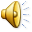 今天暂且到此谢谢大家
53